Summer Road Trip
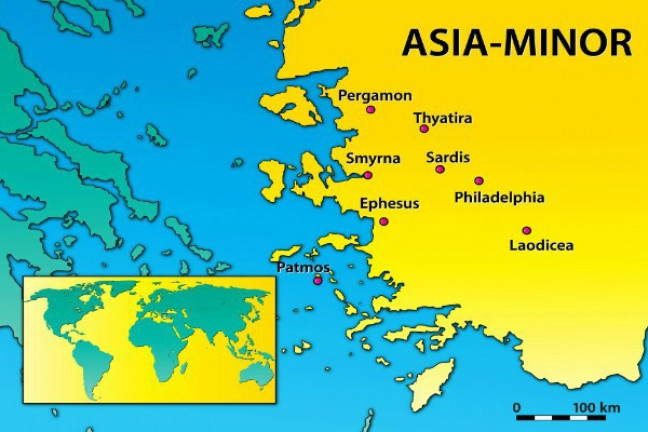 The 7 Churches of Asia
Revelation 2-3
Ephesus

Revelation 2:1-7
The City of Ephesus
4th largest city in Roman Empire (250,000). 
Stood at the crossroads of world trade. 
“Supreme Metropolis of Asia”
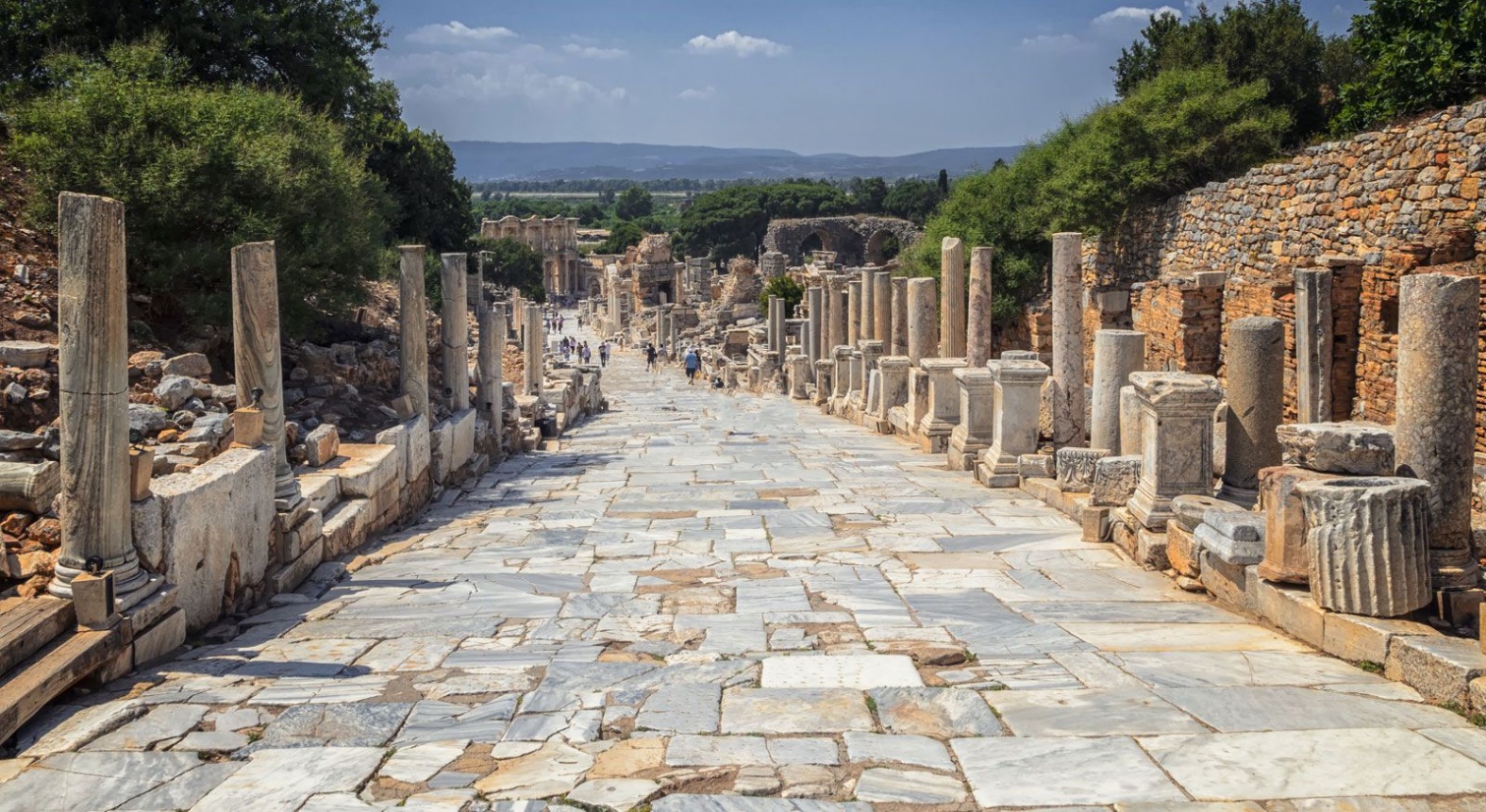 The Church in Ephesus
Paul spent total of 3 years there. 
Timothy was left there (1 Tim. 1:3). 
Believed the apostle John lived there. 
The book of Ephesians contains no hint of reproof or correction.
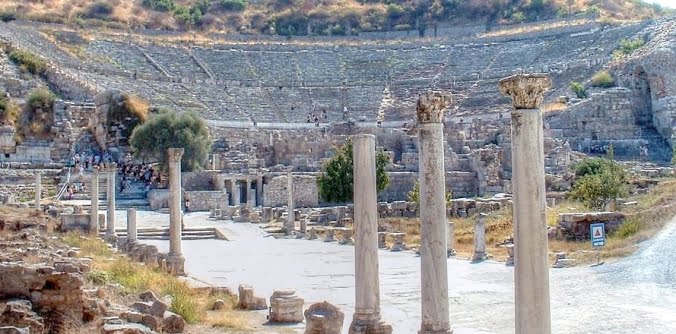 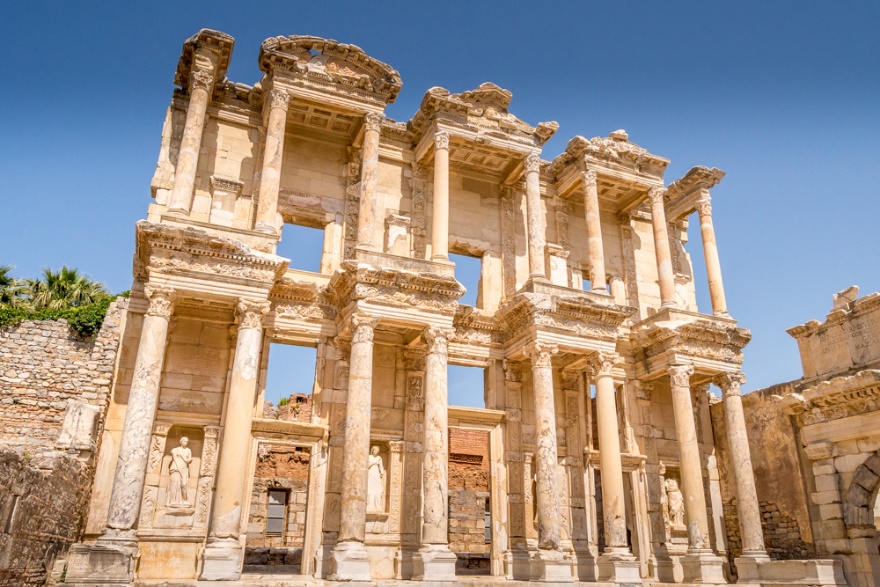 1. Commendation
They worked and labored (vs. 2-3).
They could not bear evil men.
They hated the deeds of the Nicolaitians (v. 6).
They persevered in the work and had not grown weary.
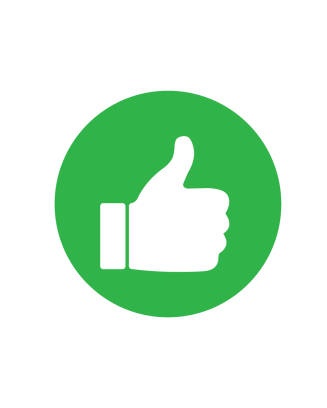 2. Complaint
“Nevertheless I have this against you, that you have left your first love.”

Revelation 2:4
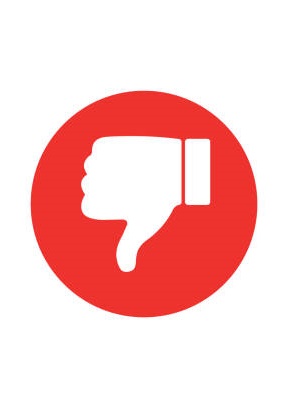 3. Counsel
Revelation 2:5
Remember
Repent
Do the first works
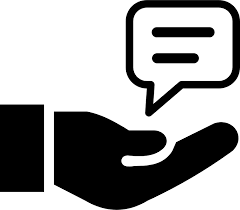 Summer Road Trip
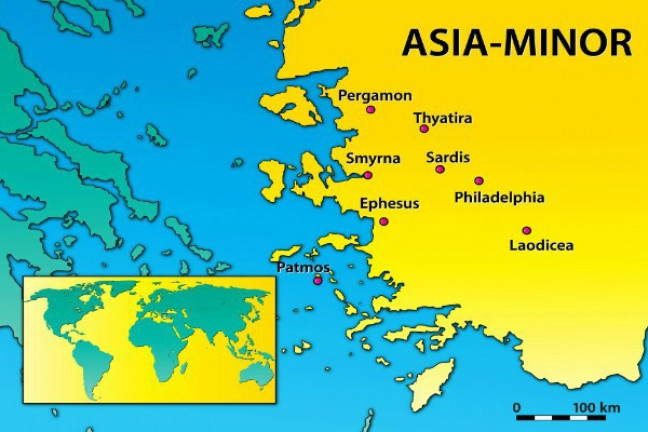 The 7 Churches of Asia
Revelation 2-3
Next Stop:    Smyrna

Revelation 2:8-11